Vafli tayyorlash
Sut                 200ml
Tuxum           1ta
Un                    300gr
Margarin          100gr
Shakar               200gr
Vanilin               3gr
Razrixlitel          4gr
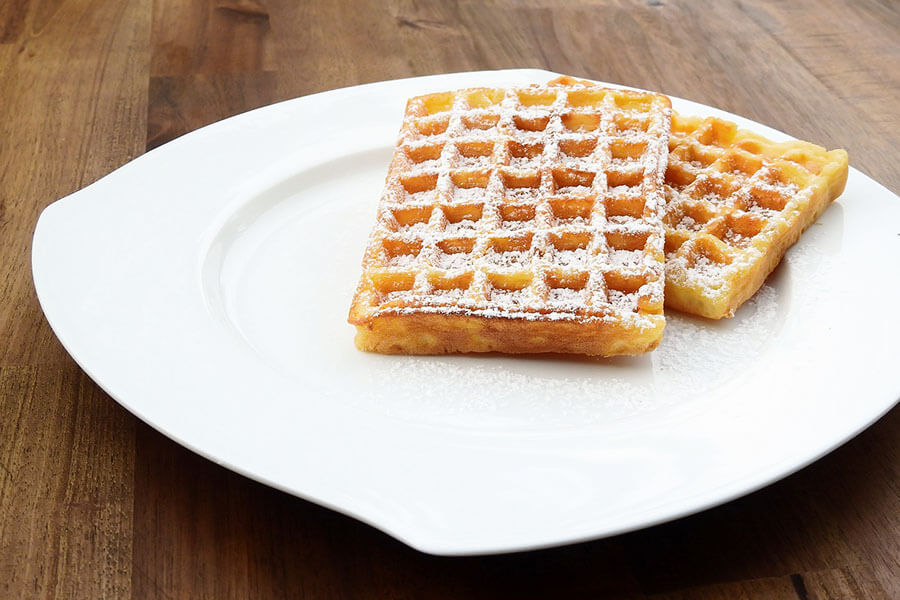 Tayyorlanishi
Tuxum shakar va vanillin bilan hajmi 2-3 barobarga ko’payguncha va rangi biroz ochlashguncha urib ko’pirtiriladi. Ko’pchilikka shakarni miqdori ko’p ko’rinishi mumkin, lekin uning miqdorini kamaytirmang, aks holda natija ushbu retseptdagidek bo’lmaydi. Vanillin o’rniga qirg’ichdan chiqarilgan limonli yoki apelsin po’stini qo’shish ham mumkin.
Aralashmaga xona haroratida yumshatilgan margarin qo’shiladi. Bir xil massa hosil bo’lguncha aralashtiriladi.
Endigi navbatda asta-sekin elagan holda un qo’shiladi va mikserning eng past tezligida aralashtiriladi. Xamirning quyuqligi qaymoqdek bo’lishi kerak. Agar xamir eritilgan margarin qo’shib tayyorlanadigan bo’lsa, bu holda 1,5 stakan un qo’shiladi.
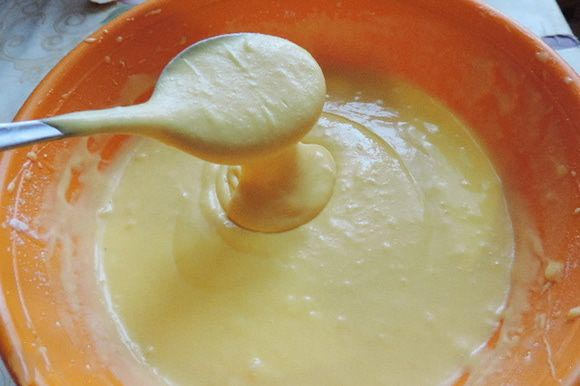 Tayyorlanishi
Birinchi vaflini pishirishdan oldin, qurilmaning yoxud tovaning sirti yog’lab olinadi. Bir solganda bir osh qoshiq xamir quyiladi. Vafli esa qurilmaning ko’rsatmalariga binoan pishiriladi. Agar pishiriq yopishib qolaversa, biroz un sepib olish kifoya.
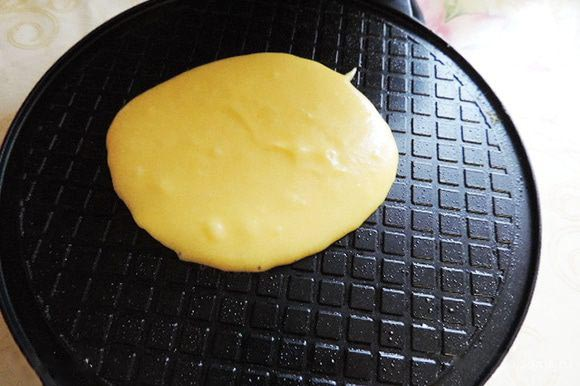 Vaflyalar pishgach, ularni issiqligidayoq darhol trubochka yoki konus qilib o’rash kerak. Pishiriqning egiluvchanligi har soniyada kamayib borishini yodda tuting. Dasturxonga choy yoki qahva bilan tortiq qilinadi. Yoqimli ishtaha!